Antigen and Antibody ReactionsDetection ByPrecipitation Methods
Dr.T.V.Rao MD
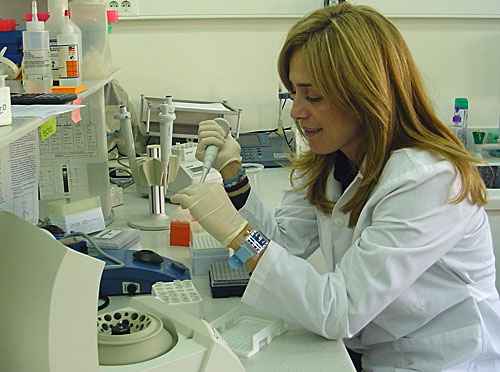 11/11/2014
Dr.T.V.Rao MD
1
Beginning of Serology
Serology as a science began in 1901. Austrian American immunologist Karl Landsteiner (1868-1943) identified groups of red blood cells as A, B, and O. From that discovery came the recognition that cells of all types, including blood cells, cells of the body, and microorganisms carry proteins and other molecules on their surface that are recognized by cells of the immune system.
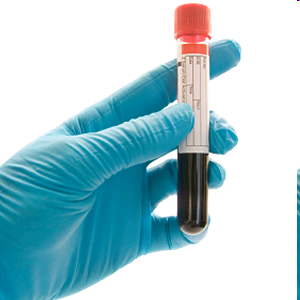 11/11/2014
Dr.T.V.Rao MD
2
Characteristics of Antigens
Immunogenicity – property of substance (immunogens or antigens) to induce a detectable immune response 
Antigenic specificity – property of antigen molecule (or its part) to react with the specific antibody.
Antigenicity – given by a surface structure of immunogen - antigenic determinants. The organism responds only to those that are foreign to him. 
The number of antigenic determinants – usually varies with the size and chemical complexity of macromolecule (egg ovalbumin, MW 42 000, has 5 antigenic determinants and thyroglobulin, MW 700 000, has many as 40).
11/11/2014
Dr.T.V.Rao MD
3
Characteristics of Antigens
Chemical nature of antigens:
proteins
polysaccharides
lipopolysaccharides
nucleoproteins
glycoproteins
steroid hormones
bacterial cells, viruses
synthetic polypeptides
synthetic polymers
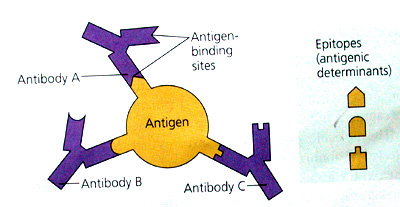 11/11/2014
Dr.T.V.Rao MD
4
Characteristics of Antibodies (Immunoglobulins)
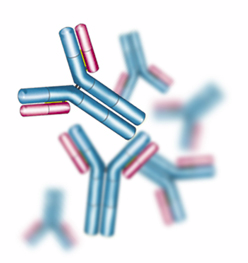 Proteins with the property of specific combination with antigen (or one antigenic determinant) which elicited their formation.
Immunoglobulin's account for ~ 20% of the total   plasma proteins.
11/11/2014
Dr.T.V.Rao MD
5
Karl Landsteiner (1868-1943)
An Austrian physician by training, Landsteiner played an integral part in the identification of blood groups. He demonstrated the catastrophic effect of transfusing with the wrong type of blood,
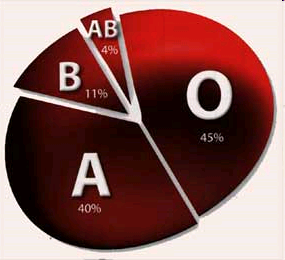 11/11/2014
Dr.T.V.Rao MD
6
Purpose of Serological Tests
Serological tests may be performed for diagnostic purposes when an infection is suspected, in rheumatic illnesses, and in many other situations, such as checking an individual's blood type. Serology blood tests help to diagnose patients with certain immune deficiencies associated with the lack of antibodies, such as X-linked agammaglobulinemia.
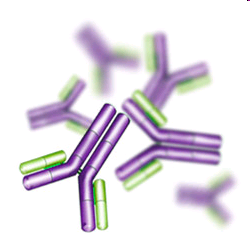 11/11/2014
Dr.T.V.Rao MD
7
Serology
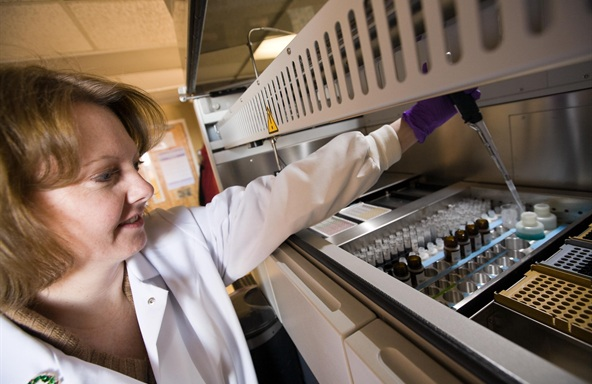 The branch of laboratory medicine that studies blood serum for evidence of infection  and other parameters by evaluating antigen-antibody reactions in vitro
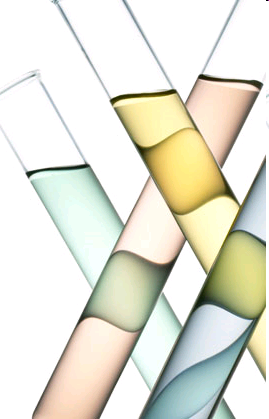 11/11/2014
Dr.T.V.Rao MD
8
Serology
Serology is the scientific study of blood serum. In practice, the term usually refers to the diagnostic identification of antibodies in the serum 
   We can detect antigens too
11/11/2014
Dr.T.V.Rao MD
9
Serology Prerogative of Microbiology
It is rather curious that, although serum for a multitude of constituents in biochemistry and haematological laboratories, the term serology has come to imply almost exclusively the detection of antibodies in serum for antibodies in infectious diseases, and terminology has become prerogative of microbiologists.
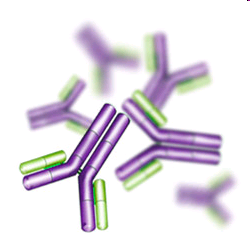 11/11/2014
Dr.T.V.Rao MD
10
Immunological Tests
A harmful agent can be detected
Toxins, viruses, hard to culture bacteria
Takes advantage of the specific nature of antibodies
Rise in amount of antibody is an indicator
An increase in specific antibody is an indicator of exposure, can confirm a diagnosis.
Antibodies bind, precipitate, and agglutinate.
11
Precipitation tests
When sufficient antigen and antibody molecules interact, they precipitate out of solution
Too few antigen molecules, little ppt.
Too many, agn-aby cross links not made.
Examples
immunodiffusion: antibody and antigen react in agar to make ppt band or ring.
Immunoelectrophoresis: complex mixture of antigens separated, then reacted with antibody.
12
Precipitation Reaction as happens in VITRO
11/11/2014
Dr.T.V.Rao MD
13
Immunology/ Serology? Precipitation Reactions
Capillary tube precipitation (Ring Test)
Ouchterlony Double Diffusion (Immunodiffusion)
Radialimmunodiffusion (RID)
Immunoelectrophoresis (IEP)
Rocket Electroimmunodiffusion (EID)
Counterimmunoelectrophoresis (CIEP)
The above tests have moved to Biochemistry
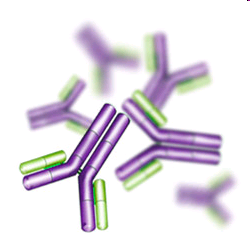 11/11/2014
Dr.T.V.Rao MD
14
Terms used in evaluating test methodology
Sensitivity
Analytical Sensitivity – ability of a test to detect very small amounts of a substance 
Clinical Sensitivity – ability of test to give positive result if patient has the disease (no false negative results)
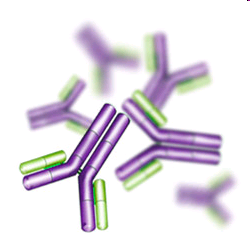 11/11/2014
Dr.T.V.Rao MD
15
Specificity
Analytical Specificity – ability of test to detect substance without interference from cross-reacting substances 
Clinical Specificity – ability of test to give negative result if patient does not have disease (no false positive results)
11/11/2014
Dr.T.V.Rao MD
16
Affinity
Affinity refers to the strength of binding between a single antigenic determinant and an individual antibody combining site.
 Affinity is the equilibrium constant that describes the antigen-antibody reaction
11/11/2014
Dr.T.V.Rao MD
17
Affinity
Antibody affinity is the strength of the reaction between a single antigenic determinant and a single combining site on the antibody. 
It is the sum of the attractive and repulsive forces operating between the antigenic determinant and the combining site .
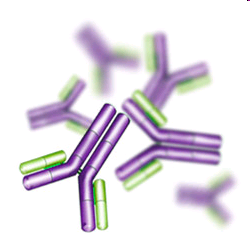 11/11/2014
Dr.T.V.Rao MD
18
Avidity
Avidity is a measure of the overall strength of binding of an antigen with many antigenic determinants and multivalent antibodies
Avidity is influenced by both the valence of the antibody and the valence of the antigen. 
Avidity is more than the sum of the individual affinities.
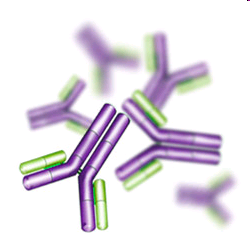 11/11/2014
Dr.T.V.Rao MD
19
11/11/2014
Dr.T.V.Rao MD
20
Dilution
Estimating the antibody by determining  the greatest degree to which the serum may be diluted without losing the power to given an observable effect in a mixture with specific antigen
11/11/2014
Dr.T.V.Rao MD
21
Titer
Different dilutions of serum are tested in mixture with a constant amount of antigen and greatest reacting dilution is taken as the measure or Titer
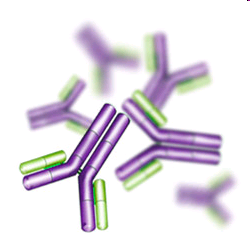 11/11/2014
Dr.T.V.Rao MD
22
Expression of Titers
Expressed in term of the was in which they are made
Dilution 1 in 8 is a dilution made by mixing one volume of serum with seven volumes of diluents  (Normal Saline )
Incorrect to express dilution as 1/8
11/11/2014
Dr.T.V.Rao MD
23
Common methods in creating dilutions
11/11/2014
Dr.T.V.Rao MD
24
Characteristics of Antibodies are Variable (Immunoglobulins)
Variability of antibodies is subject to 5-classes of Ig: G, A, M, D, E
Heavy  chains – g, a, m, d, e
Light chains – k, l
Subclasses of immunoglobulins: 
IgG – g1, g2, g3, g4
IgA – a1, a2
IgM - m1, m2
11/11/2014
Dr.T.V.Rao MD
25
The forces binding antigen to antibody
Electrostatic : between attraction oppositely charged ionic group – (-NH3-) of lysine and (-COO-) of aspartate.
Hydrogen bonding – relatively weak and reversible hydrogen bridges between hydrophilic group (-OH, -NH2, COOH).
Hydrophobic– non-polar, hydrophobic side chains of Val, Leu, Ile (hydrophobic groups come close together and exclude water molecules between them. The force of attraction increases.
Van der Waals – forces which depend upon interaction between the external „electron clouds“. Non-specific attractive forces.
11/11/2014
Dr.T.V.Rao MD
26
Antibody Affinity
k2
Ab + Ag      AbAg
     k1


			K =		    =
[AbAg]
k1
Equilibrium  constant
k2
[Ab] [Ag]
11/11/2014
Dr.T.V.Rao MD
27
The ratio of antigen / antibody
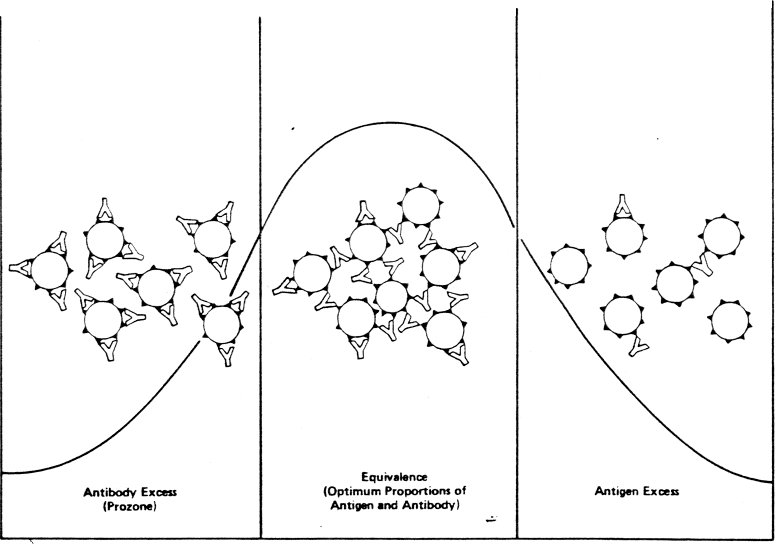 Prozone : Ab excess,  precipitate does not form ( (soluble immune complexes)
Zone of  equivalence- optimal ratio of Ag/Ab – insoluble precipitate
Post-zone – excess of Ag (soluble immune complexes)
11/11/2014
Dr.T.V.Rao MD
28
Precipitation Curve
11/11/2014
Dr.T.V.Rao MD
29
Precipitation Curve
11/11/2014
Dr.T.V.Rao MD
30
Precipitation Reactions
Ag-Ab interactions can form visible precipitate
Examples:
Radial immunodiffusion
Double immunodiffusion
immunoelectrophoresis
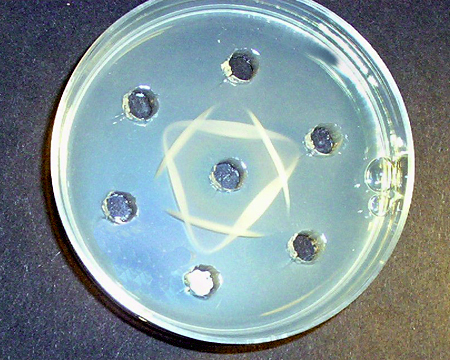 Precipitation
Principle
Soluble antigen + antibody (in proper proportions) –> visible precipitate 
Lattice formation (antigen binds with Fab sites of 2 antibodies) 
Examples
Double diffusion (Ouchterlony) 
Single diffusion (radial Immunodiffusion) 
Immunoelectrophoresis 
Immunofixation
11/11/2014
Dr.T.V.Rao MD
32
Precipitation in gels
Based on different rates of diffusion of Ag and Ab into the gel, depending on their :
concentration 
physicochemical properties 
gel structure
Most widely used gels – agar a agarose
Tests are performed by pouring molten agar (agarose) onto glass slides
11/11/2014
Dr.T.V.Rao MD
33
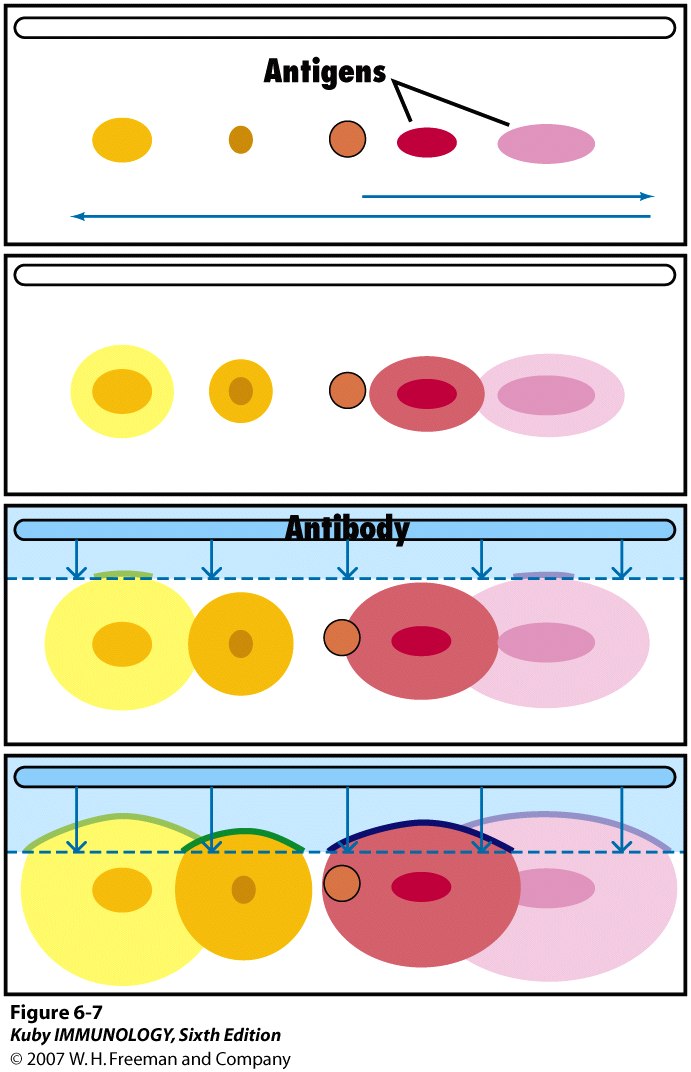 Immunoelectrophoresis –
Antigen is 1st put into wells, 
charge is applied to separate 
components of antigen mixture, 
then troughs are cut and antibody 
is allowed to diffuse
through gel
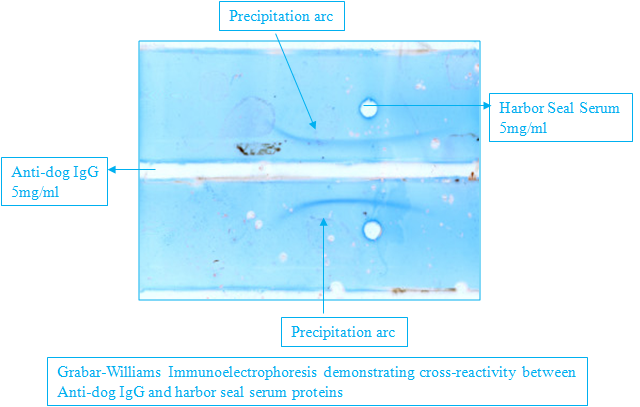 Precipitation and Immunodiffusion in gels
Single (simple) diffusion in one dimension:
	- the process of diffusion of an antigen in an antibody-containing gel
	- the process of diffusion of an antibody in an antigen-containing gel.
Immunoprecipitin line is formed at the point of equivalence.
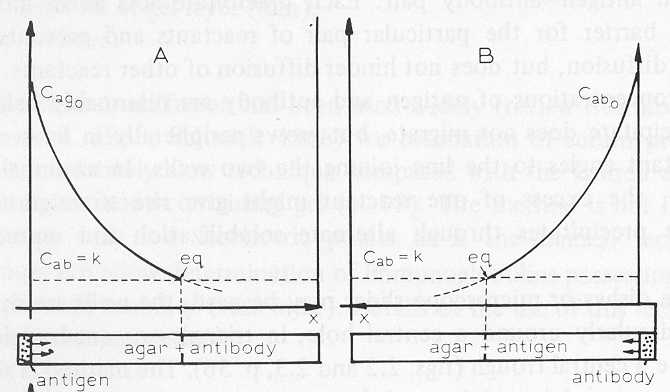 11/11/2014
Dr.T.V.Rao MD
35
Precipitation and Immunodiffusion in Gels
Double diffusion in two dimension
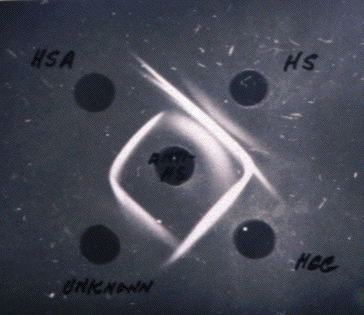 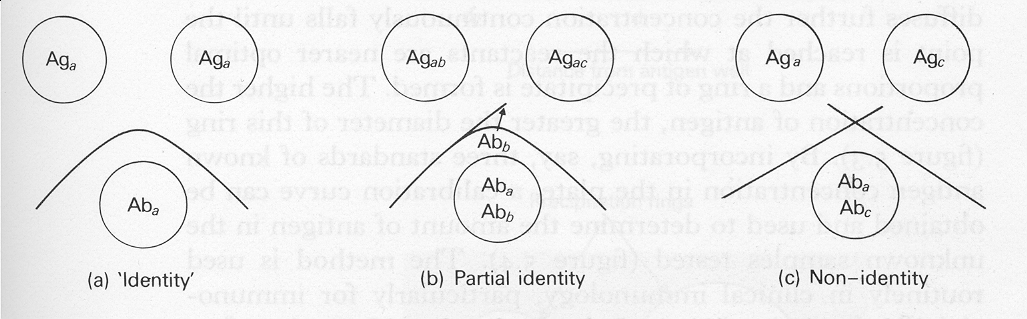 Precipitin lines do not form a complete cross
Precipitin lines completely cross
Similar precipitin lines
11/11/2014
Dr.T.V.Rao MD
36
Precipitation and Immunodiffusion in gels
Semiquantitative analysis of:
	     antigen		antibody
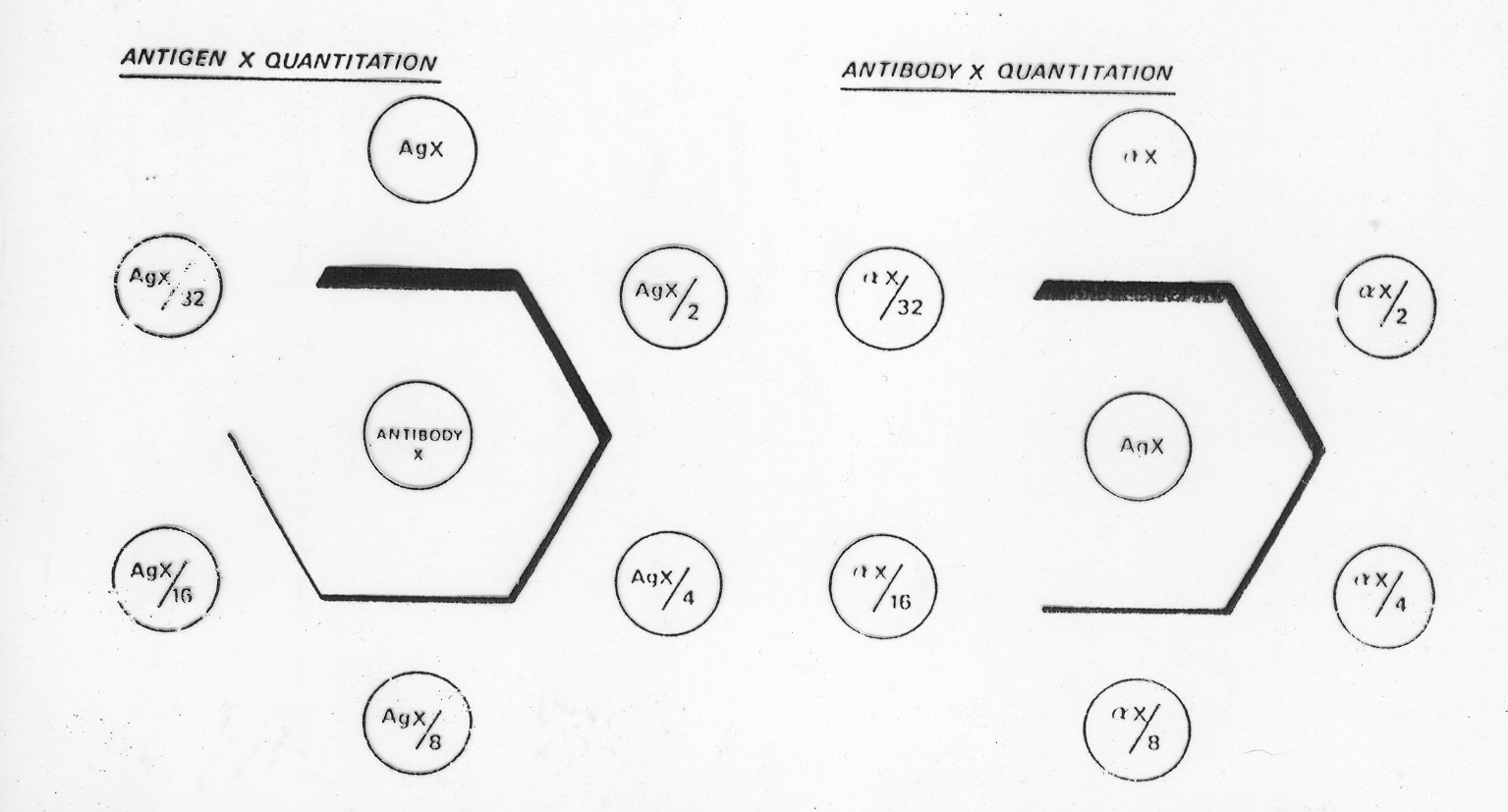 11/11/2014
Dr.T.V.Rao MD
37
Precipitation and immunodiffusion in gels
Double diffusion is utilized as a rough estimation of antigen or antibody purity.
Double diffusion in agar can be used for semi quantitative analysis in human serological system.
11/11/2014
Dr.T.V.Rao MD
38
Precipitation and Immunodiffusion in gels
Single radial diffusion – quantitative analysis
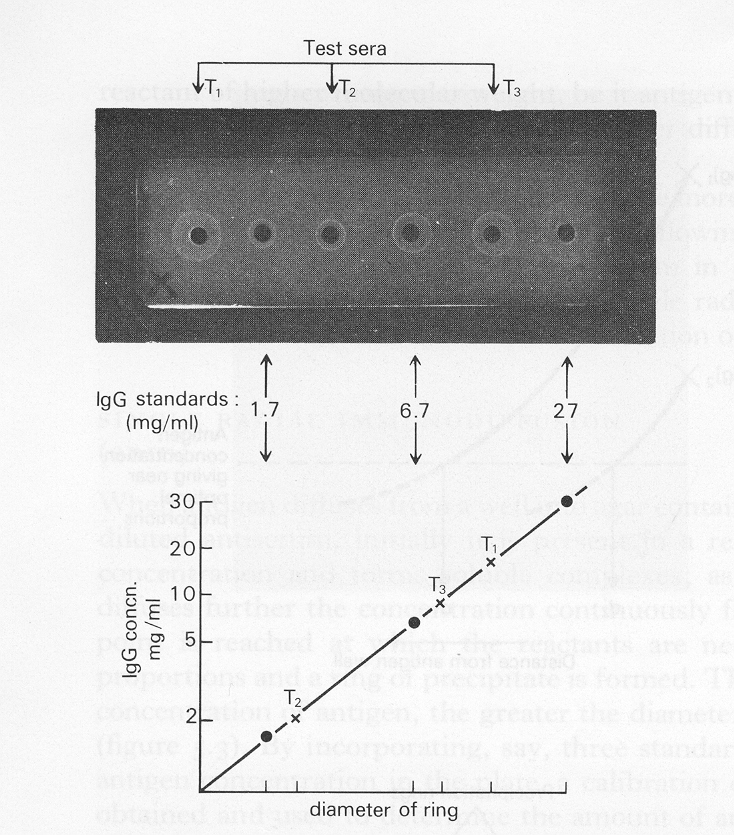 11/11/2014
Dr.T.V.Rao MD
39
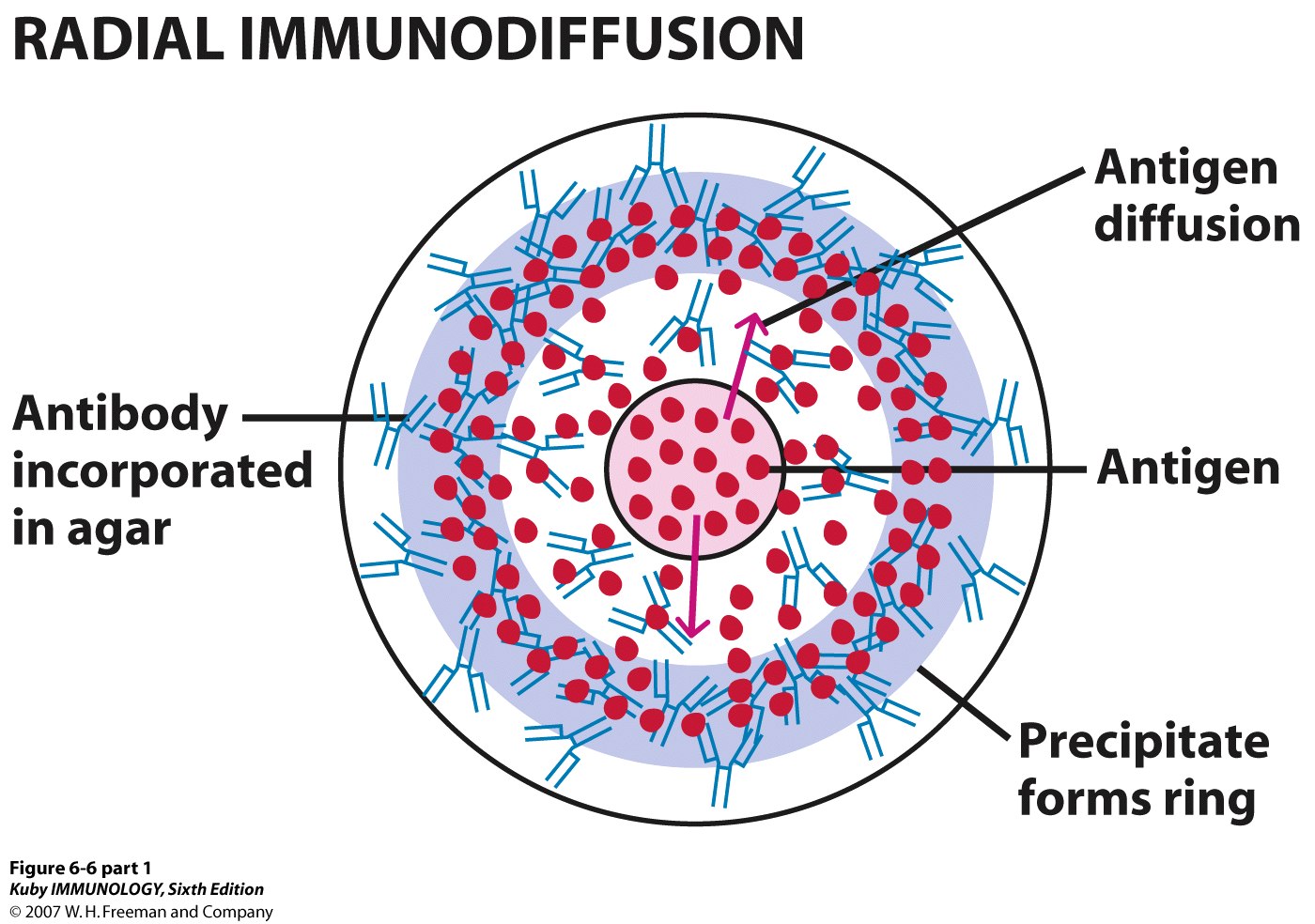 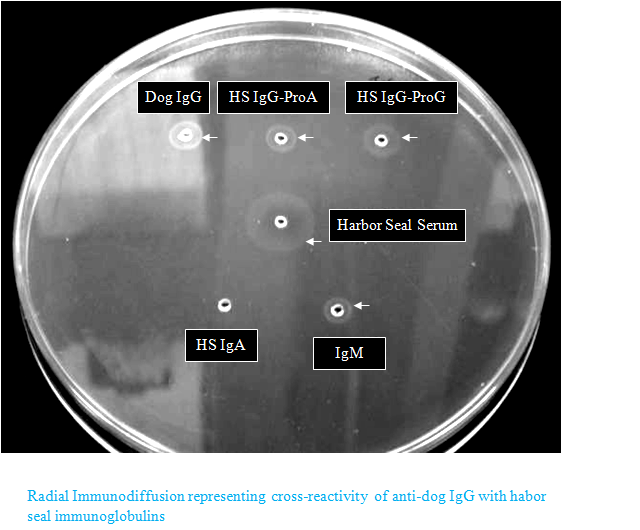 In this example, Anti-dog IgG is
Mixed in agar so only what is 
Placed in wells (Ag) diffuses out
Immunoelectrophoresis
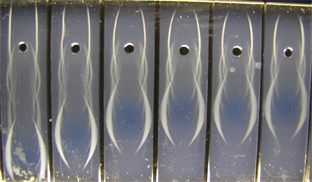 41
Precipitation and Immunodiffusion in gels
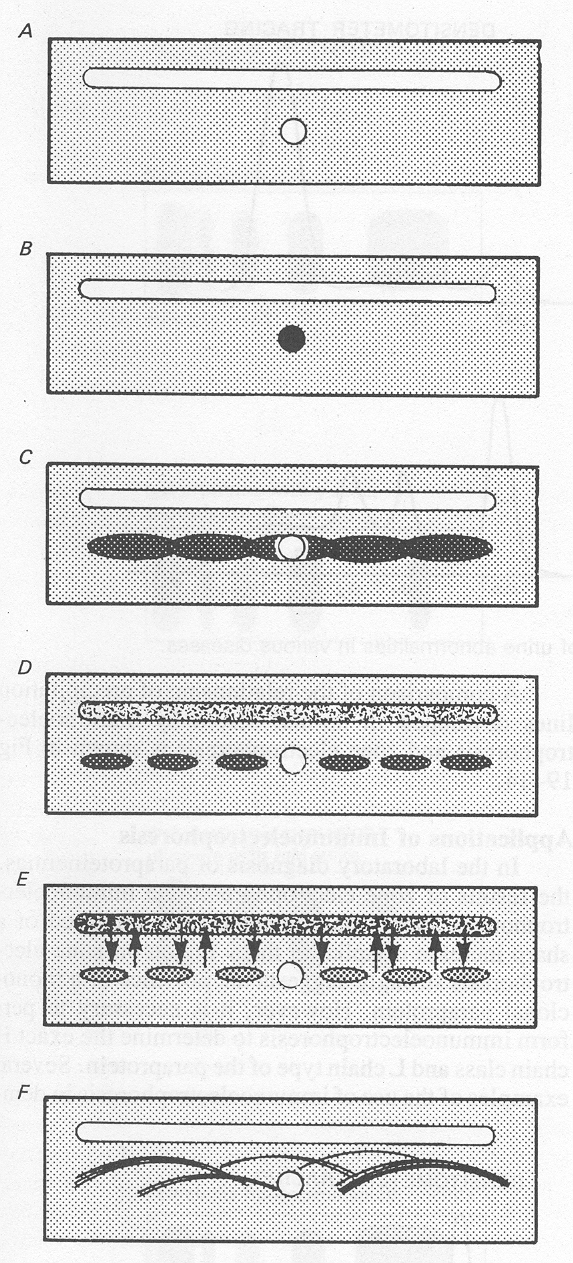 Immunoelectrophoresis combines electrophoresis separation, diffusion and precipitation of proteins.
Plasma  (mixture of antigens)
Electrophoresis
Antiserum  (mixture of antibodies)
Imunodiffusion
11/11/2014
Dr.T.V.Rao MD
42
Precipitation and Immunodiffusion in gels
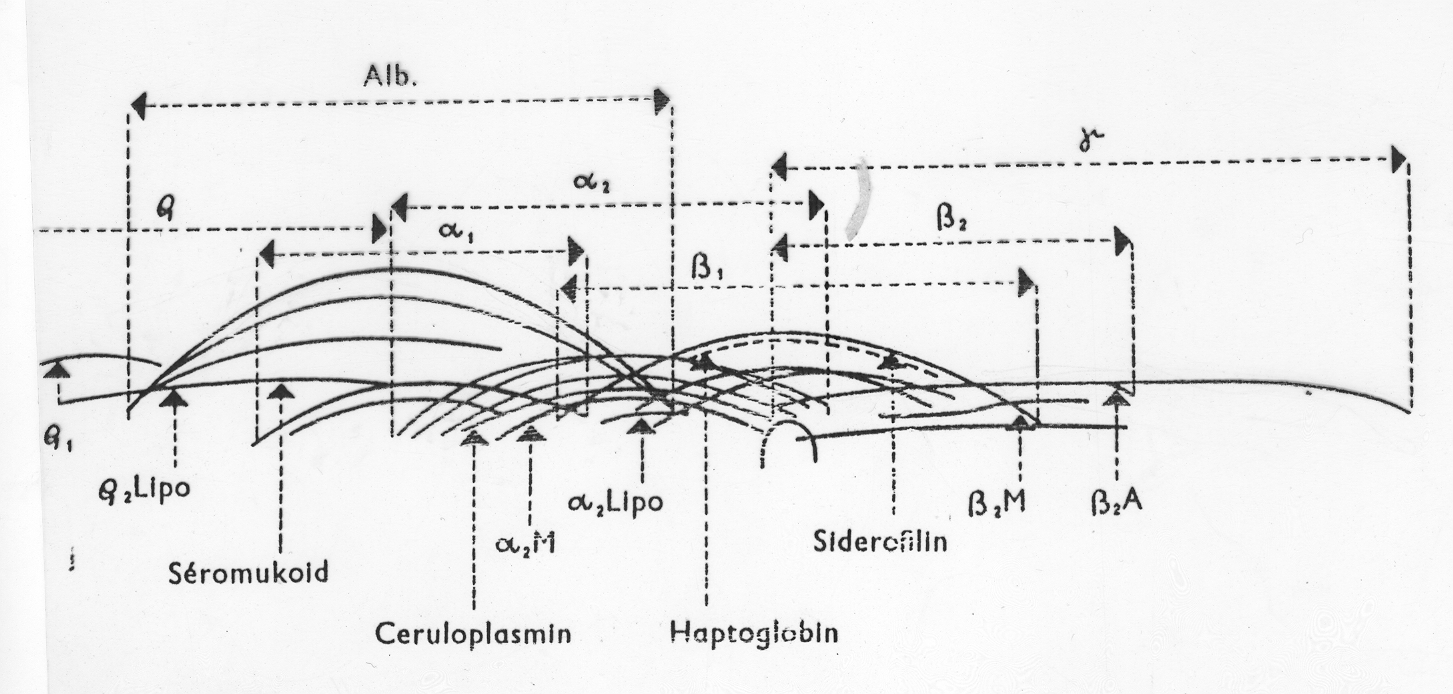 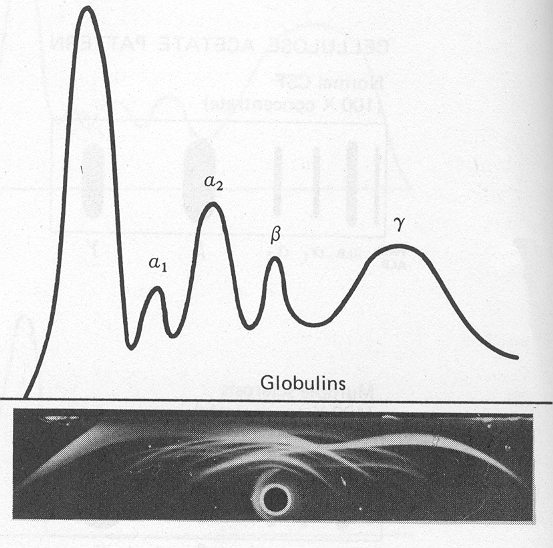 11/11/2014
Dr.T.V.Rao MD
43
Antigen and Antibody reactions can be identified by different methods
11/11/2014
Dr.T.V.Rao MD
44
Precipitation test
Radial Immunodiffusion (Mancini) – 
In radial Immunodiffusion Antigen (IgG antibody) is incorporated into the agar gel as it is poured 
different dilutions of the antibody are placed in holes punched into the agar. 
As the antibody diffuses into the gel it reacts with the antigen and when the equivalence point is reached a ring of precipitation is formed as illustrated in Figure
The diameter of the ring is proportional to the concentration of antibody since the amount of antigen is constant.
11/11/2014
Dr.T.V.Rao MD
45
Radial Immunodiffusion (Mancini)
Thus, by running different concentrations of a standard antibody one can generate a standard cure from which one can quantitate the amount of an antibody in an unknown sample. 
Thus, this is a quantitative test. 
If more than one ring appears in the test, more than one antigen/antibody reaction has occurred. This could be due to a mixture of antigens or antibodies. 
This test is commonly used in the clinical laboratory for the determination of immunoglobulin levels in patient samples.
11/11/2014
Dr.T.V.Rao MD
46
11/11/2014
Dr.T.V.Rao MD
47
Electrophoresis
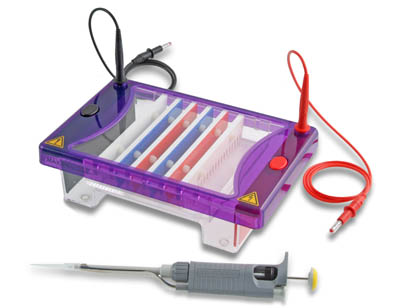 11/11/2014
Dr.T.V.Rao MD
48
ElectrophoresisElectrophoresis
The migration of particles under the influence of a direct electrical current,
and requires 
Charged particles
Medium capable of carrying a current
49
What we Need for electrophoresis Factors
pH 
Ionic strength
Choice of electrolyte


Electrophoretic conditions


Choice of support
Voltage
Current
Heat
50
Advantages of Electrophoresis
Ease of use
Properties affecting separation 
Suitability for appropriate stains or other detection
Suitability for post electrophoretic data analysis
11/11/2014
Dr.T.V.Rao MD
51
Double Immunodiffusion
Identification
52
Sero Conversion
Seroconversion is the development of detectable specific antibodies to microorganisms in the blood serum as a result of infection or immunization.
11/11/2014
Dr.T.V.Rao MD
53
Sero reversion
Seroreversion is the opposite of seroconversion. This is when the tests can no longer detect antibodies or antigens in a patient’s serum
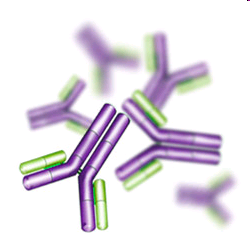 11/11/2014
Dr.T.V.Rao MD
54
Testing paired Samples
Testing for infectious diseases is performed on acute and convalescent specimens (about 2 weeks apart) Paired sample. 
Must see 4-fold or 2-tube rise in titre to be clinically significant
11/11/2014
Dr.T.V.Rao MD
55
Antigen – Antibody Reactions presenting with precipitation
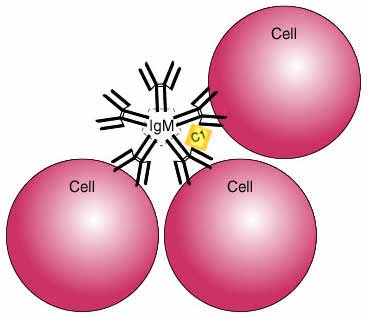 11/11/2014
Dr.T.V.Rao MD
56
Screening Tests for Syphilis
Serologic methods are divided into two classes. One class, the nontreponemal tests, detects antibodies to lipoidal antigens present in either the host or T. palladium; examples are the Venereal Disease Research Laboratory and rapid plasma reagin and tests.
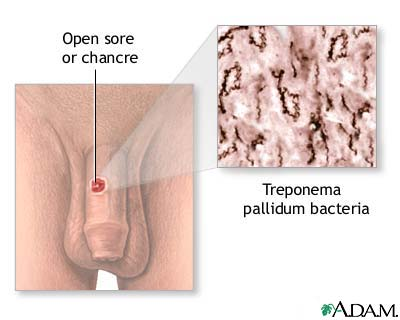 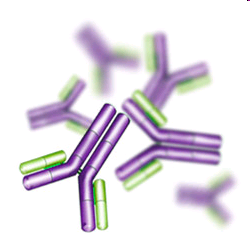 11/11/2014
Dr.T.V.Rao MD
57
Non reactive and Reactive VDRL Tests
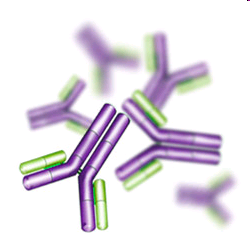 11/11/2014
Dr.T.V.Rao MD
58
Flocculation test (A precipitation reaction)
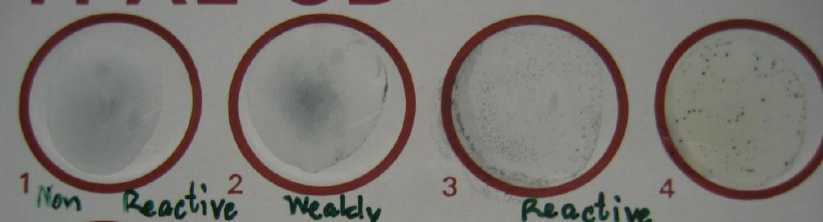 (1) Non Reactive        (2)  Weakly Reactive              (3,4)  Reactive
[Speaker Notes: Photo public domain]
Measurement of Precipitation by Light
Antigen-antibody complexes, when formed at a high rate, will precipitate out of a solution resulting in a turbid or cloudy appearance.
Turbidimetry measures the turbidity or cloudiness of a solution by measuring amount of light directly passing through a solution.
Nephelometry indirect measurement, measures amount of light scattered by the antigen-antibody complexes.
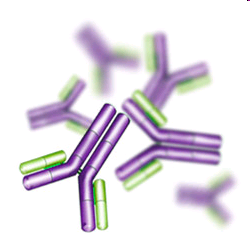 11/11/2014
Dr.T.V.Rao MD
60
Programme Created by Dr.T.V.Rao MD for Medical and Paramedical Students in the Developing World
Email
doctortvrao@gmail.com
11/11/2014
Dr.T.V.Rao MD
61